緊急告知！
2月23日（祝）
9：00～11：00
「祝日」就農相談行います！
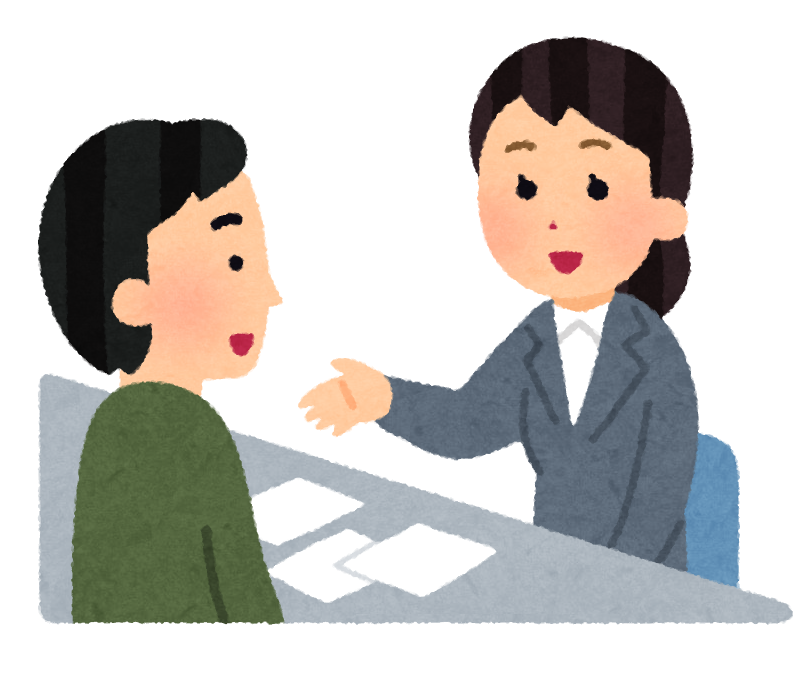 ご希望の方は　お電話またはメールでご連絡下さい。
詳しくは、熊本県公式ホームページ「イベント欄」へ
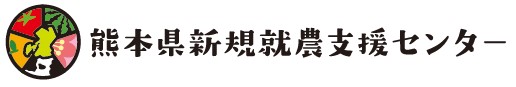 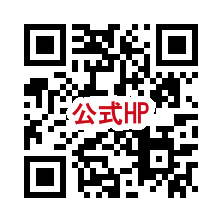 お問い合わせ：096-385-2679
熊本県新規就農支援センター
　〒862-8570　熊本市中央区水前寺6丁目18-1
　　　　　　　熊本県庁本館10階・9階
（公益財団法人　熊本県農業公社　新規就農支援センター）
（一般社団法人　熊本県農業会議　農政・担い手対策課）